Banknotes, coins, security features and symbols
Current payment instruments in Hungary
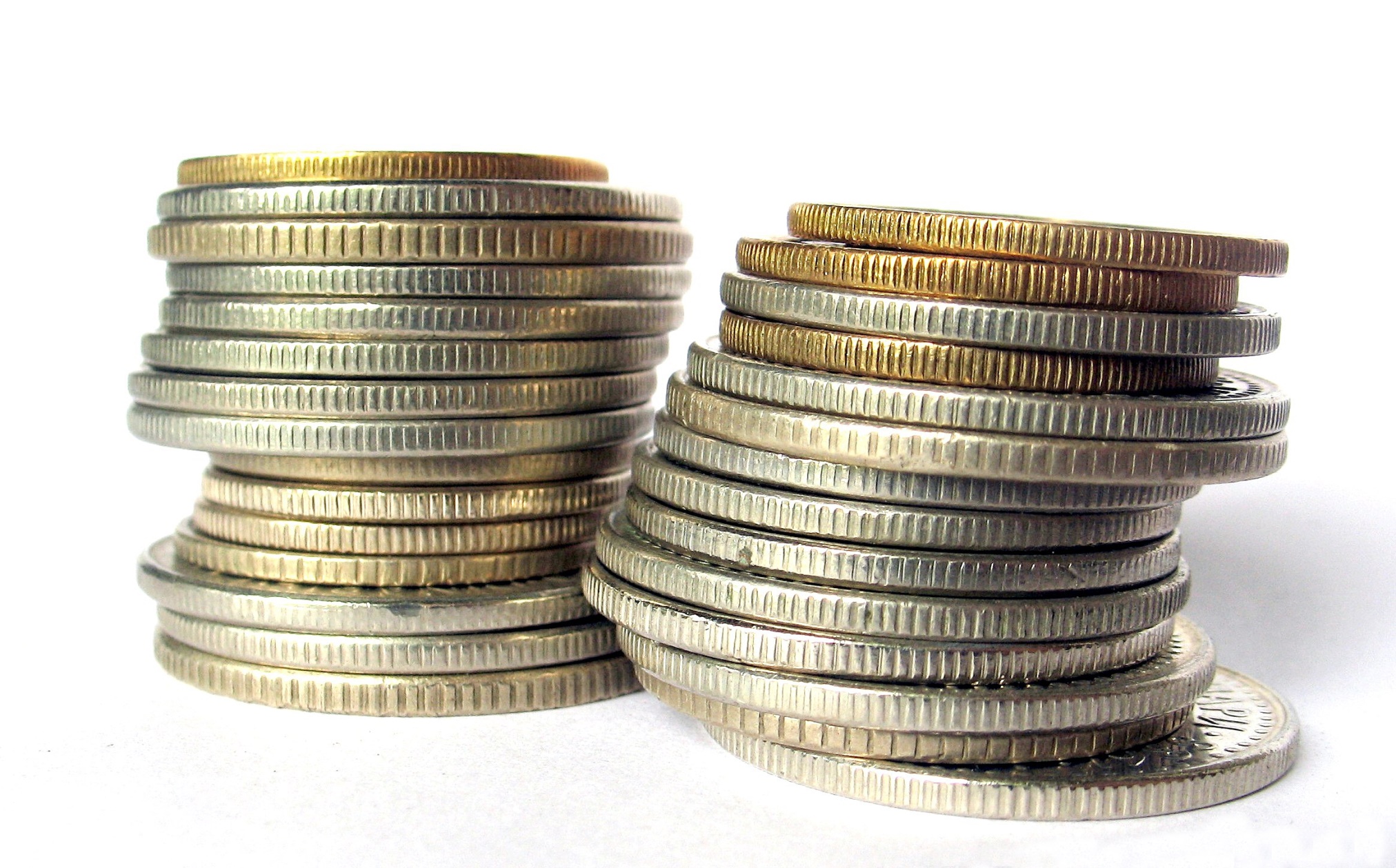 Coins
Coins
5 Forint
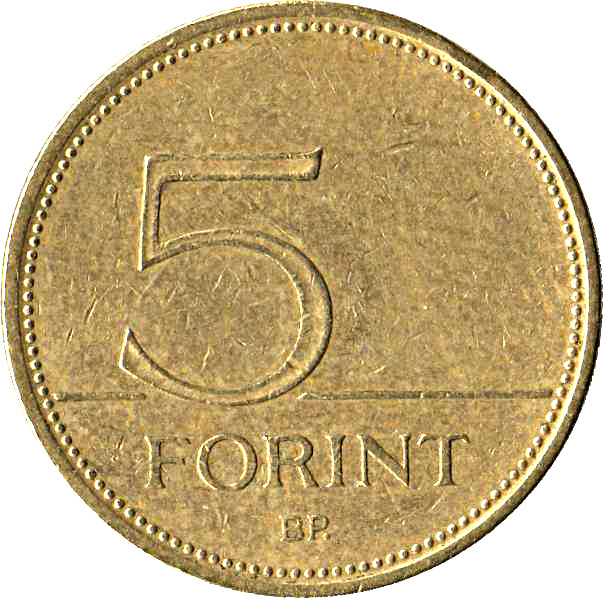 0.11 Kuna
0.09 Lira
0.01 Euro
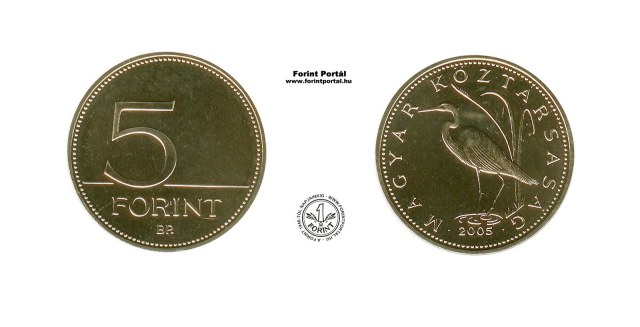 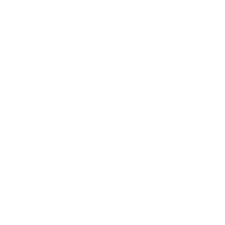 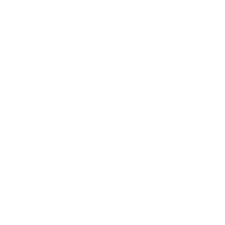 Coins
10 Forint
0.22 Kuna
0.18 Lira
0.03 Euro
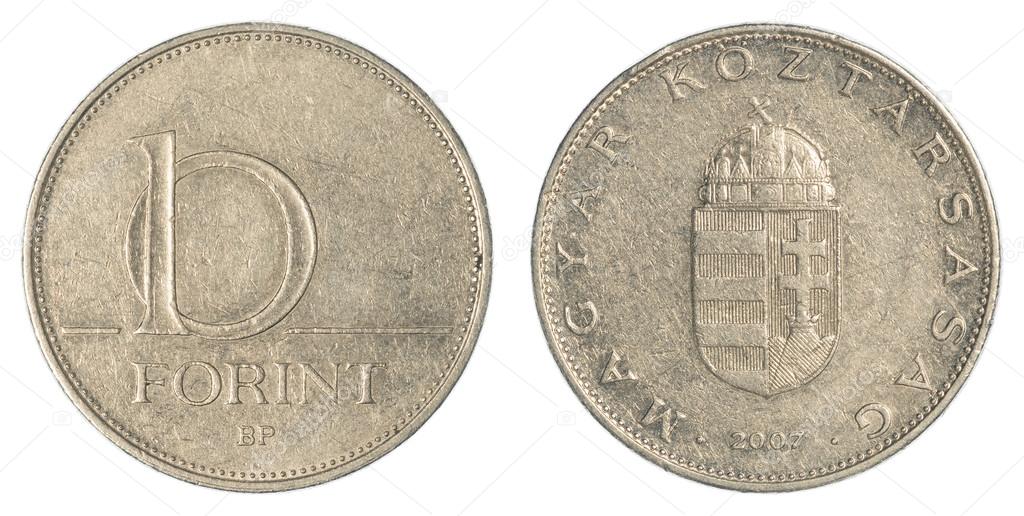 Coins
20 Forint
0.44 Kuna
0.36 Lira
0.06 Euro
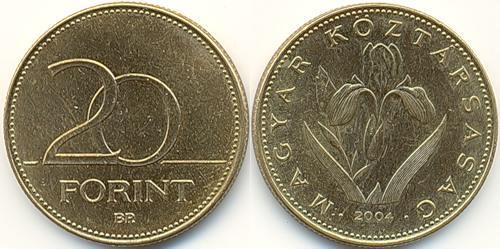 Coins
50 Forint
1.1 Kuna
0.9 Lira
0.15 Euro
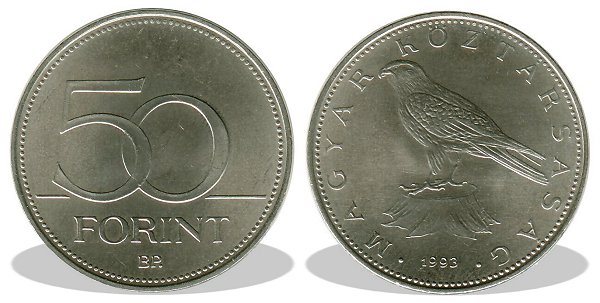 Coins
100 Forint
2.2 Kuna
1.8 Lira
0.3 Euro
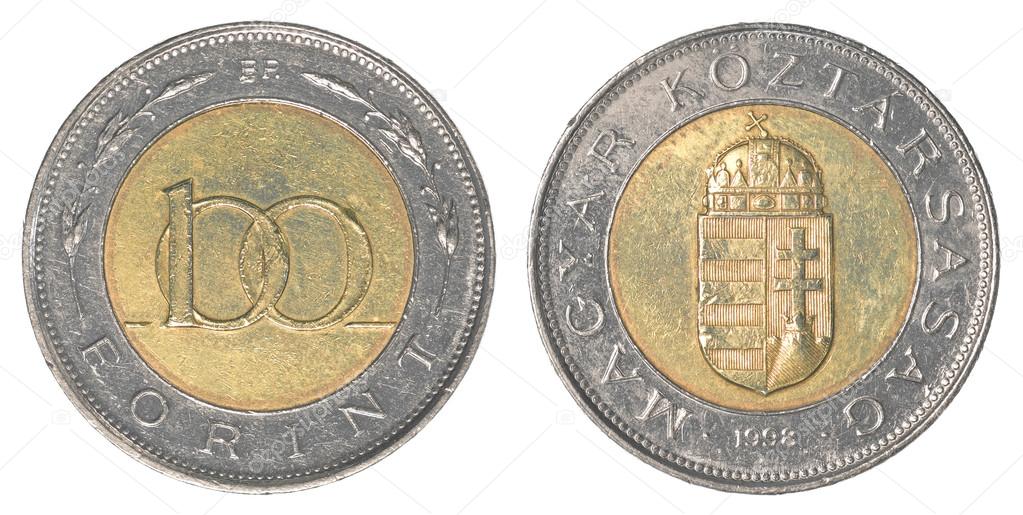 Coins
200 Forint
4.5 Kuna
3.6 Lira
0.6 Euro
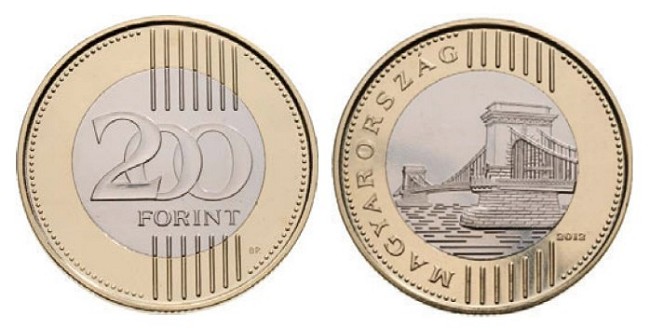 Papers
Papers
500 Forint
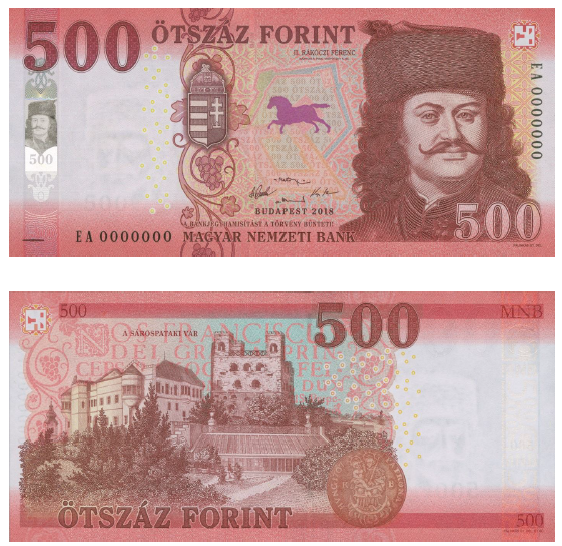 11 Kuna
9 Lira
1.5 Euro
Papers
1,000 Forint
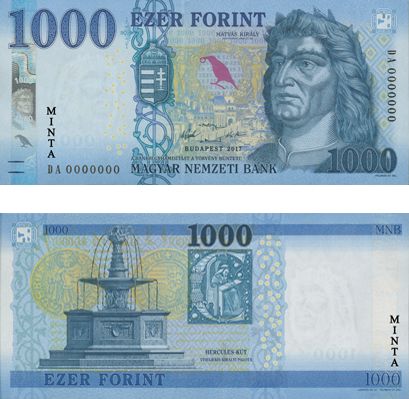 23 Kuna
18 Lira
3 Euro
minta = sample
Papers
2,000 Forint
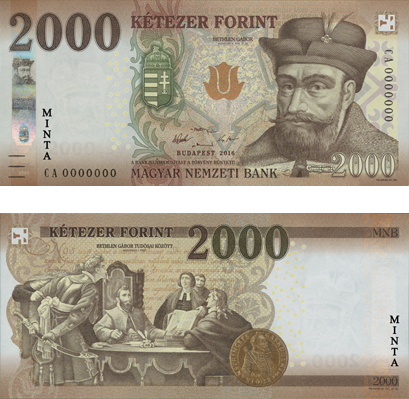 45 Kuna
36 Lira
6 Euro
minta = sample
Papers
5,000 Forint
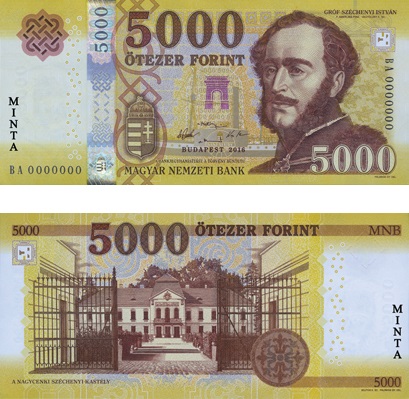 114 Kuna
91 Lira
15 Euro
minta = sample
Papers
10,000 Forint
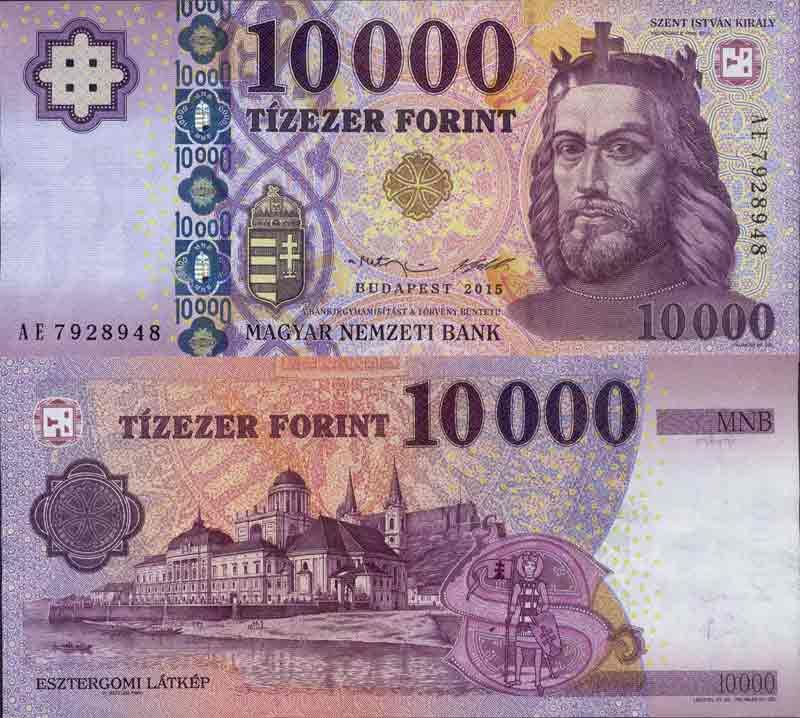 228 Kuna
181 Lira
31 Euro
Papers
20,000 Forint
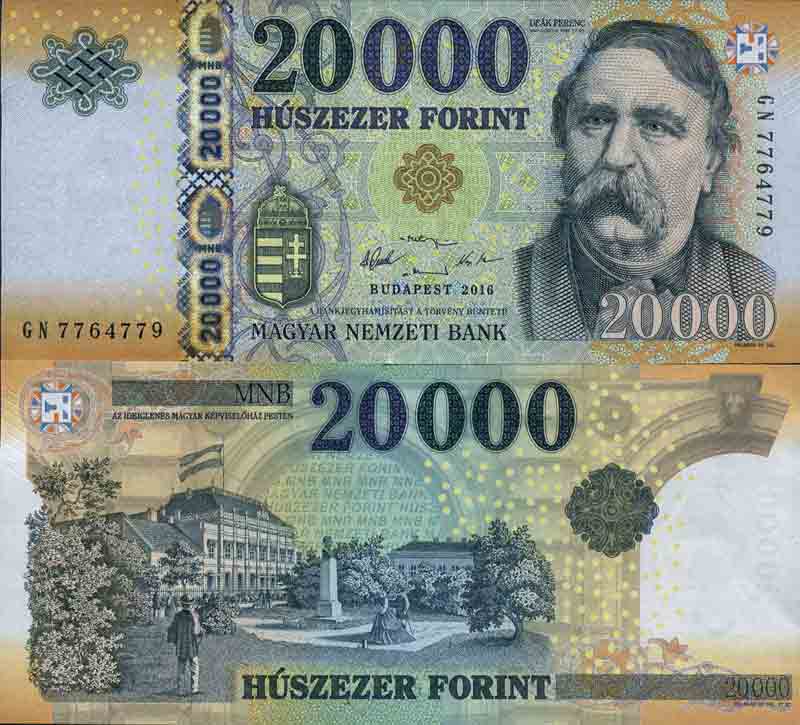 455 Kuna
363 Lira
61.5 Euro
Security elements on banknotes
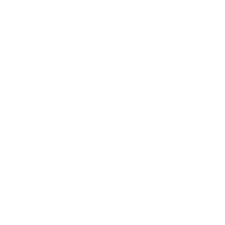 Hologram foil
Color-changing print
Security thread
Engraving printing
Fitting symbol
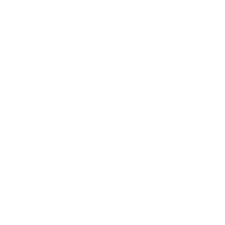 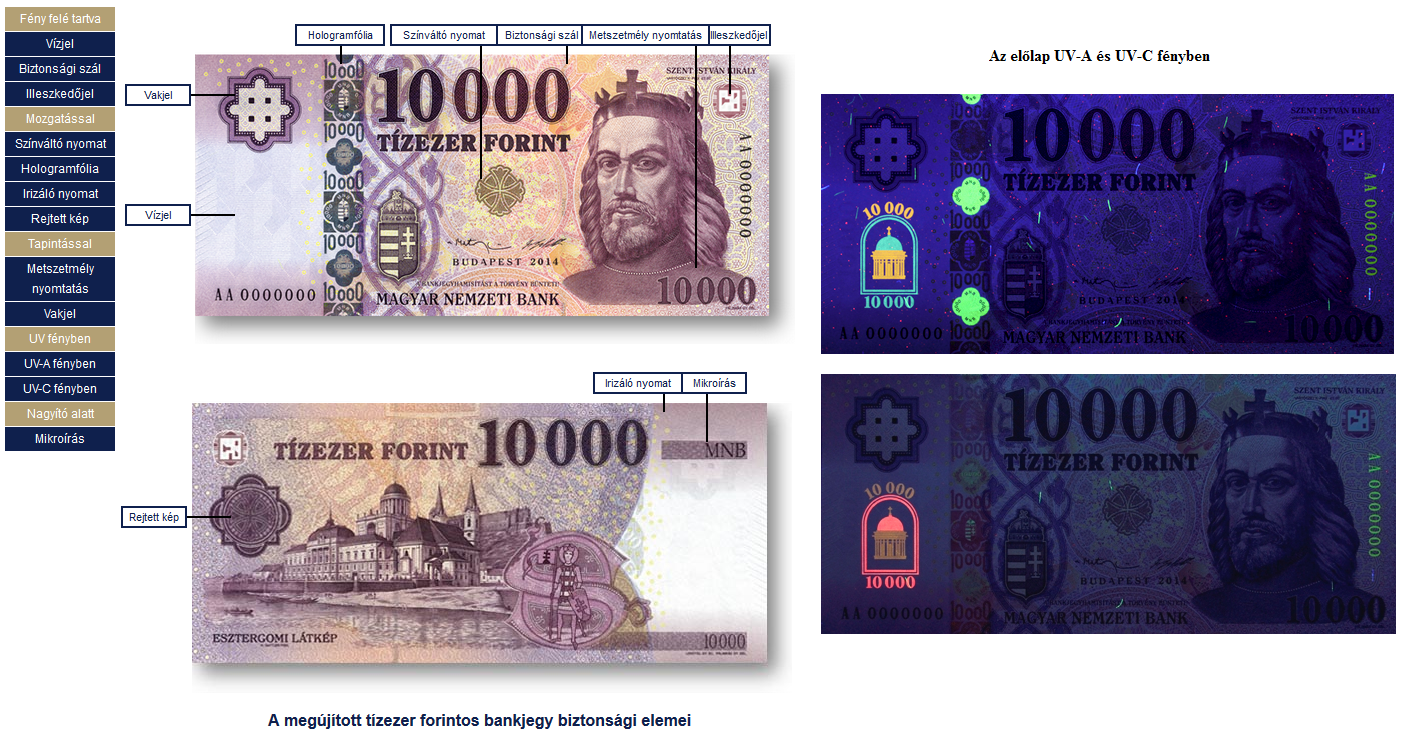 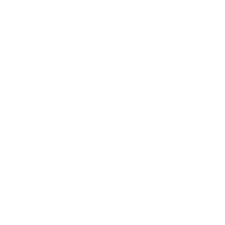 Front panel in UV-A and UV-C light
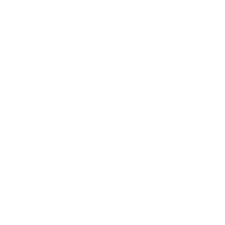 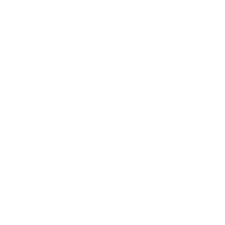 Blind signal
Watermark
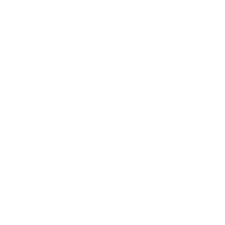 Microprinting
Iridescent print
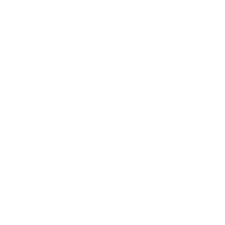 Hidden picture
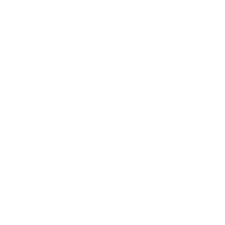 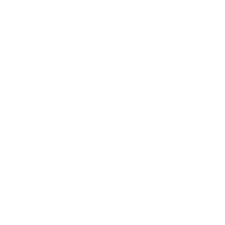 Renewed ten thousand forint banknote
The end